Toulmin’s Argumentation model
Stephen
www.flixabout.com
Toulmin
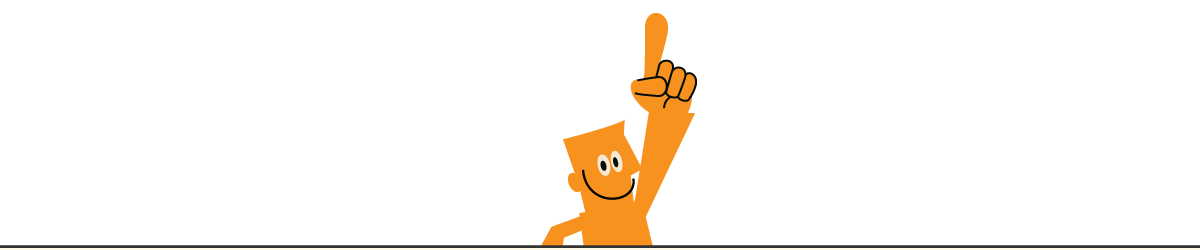 British philosopher and professor
1922 – 2009
[Speaker Notes: Toulmin’s argumentation model was introduced by Stephen Toulmin, a British philosopher and professor.]
Toulmin’s argumentation
A powerful tool
The Uses of Argument, 1958
How the best argument is structured
Examine an argumentation
Identify points of view
Reasons for points of view
Grounds
Claim
Qualifier
Rebuttal
Warrant
Backing
[Speaker Notes: Toulmin's model is about how the best argument is structured. With the model, you can examine an argumentation, identify points of view and reasons for points of view, and see how the argumentation is structured.]
Mere on subject on: 



www.flixabout.com
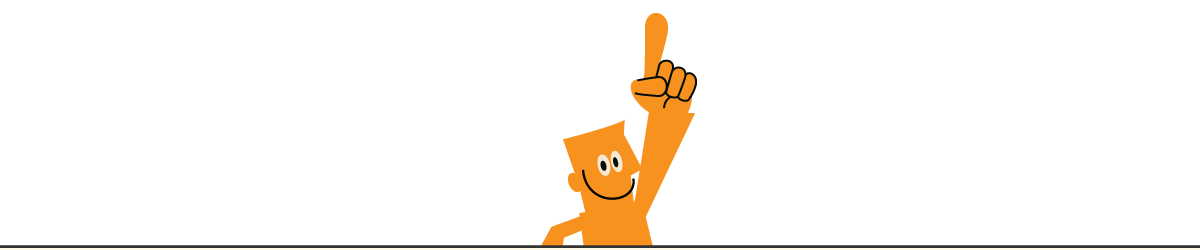